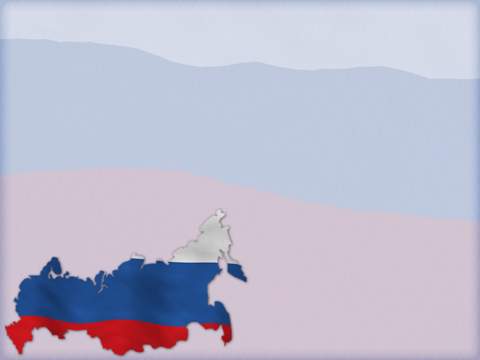 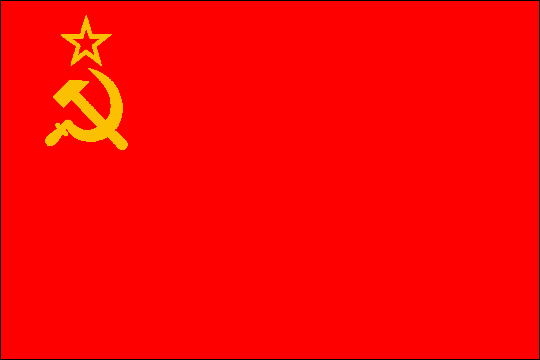 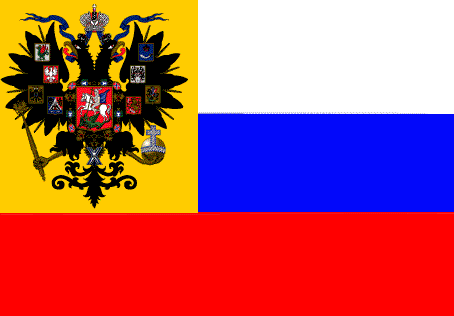 В ГРАЖДАНСКОЙ ВОЙНЕ 
                                   НЕ МОЖЕТ БЫТЬ ПОБЕДИТЕЛЕЙ!!!
                         
                                               Все рядком лежат    
                                               Не развесть межой                                               Поглядеть: солдат - где свой?                                               Где чужой?                                               Белым был - красным стал,                                               Кровь обагрила.                                               Красным был - белым стал                                               Смерть победила. 
                                                                                                         М. Цветаева.
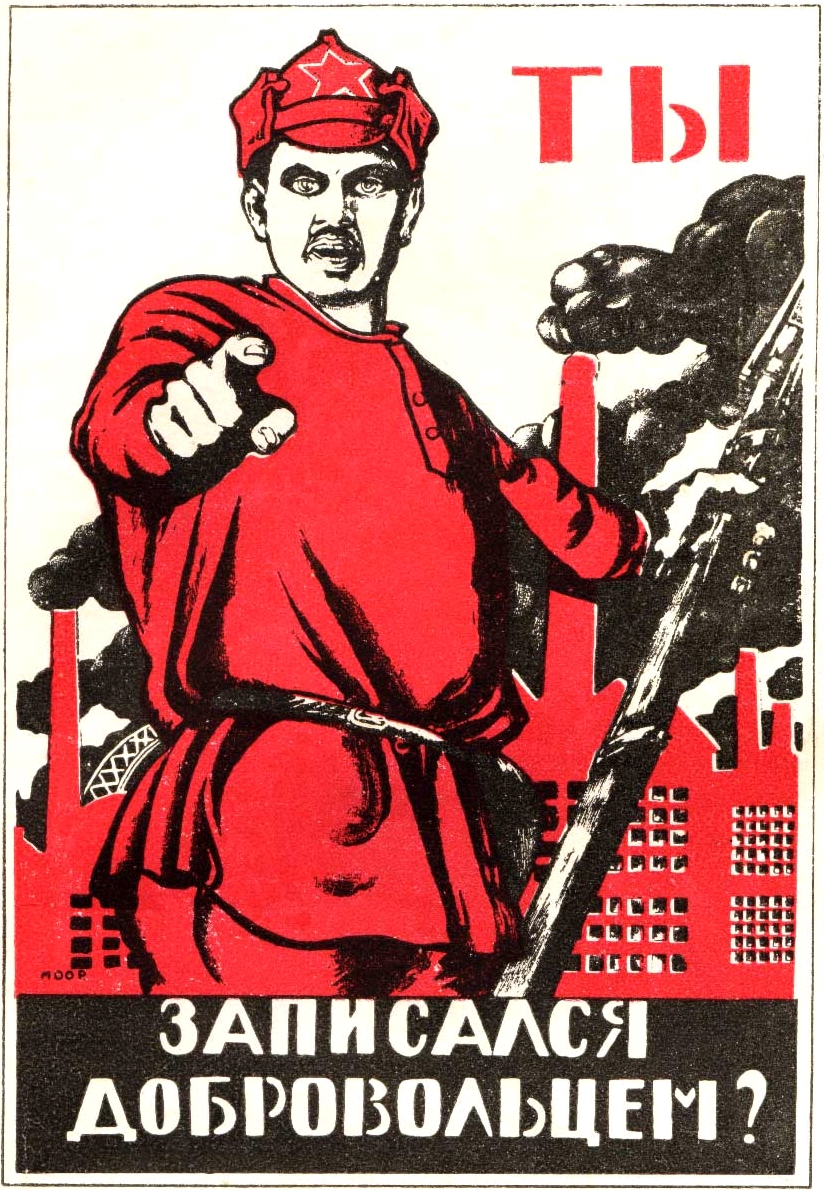 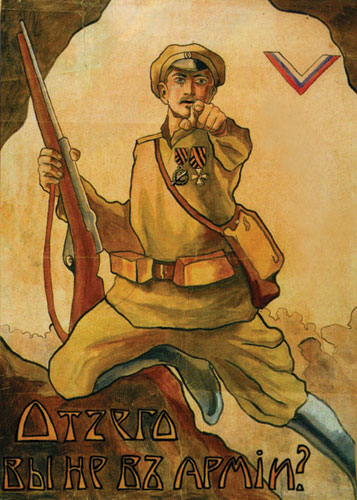 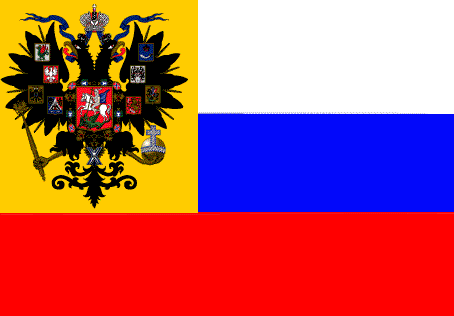 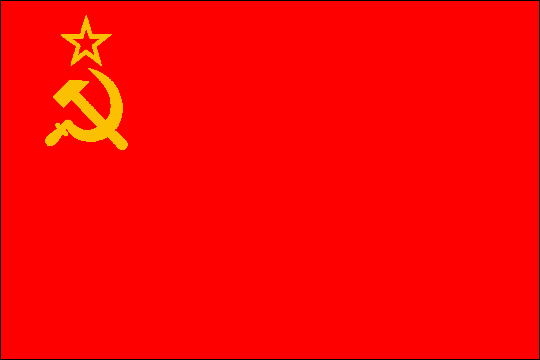 Красные и белые: русские люди…
Смело мы в бои пойдем
За власть Советов
И как один умрем
В борьбе за это.
Смело мы в бой пойдем
     За Русь Святую И как один прольем Кровь молодую.
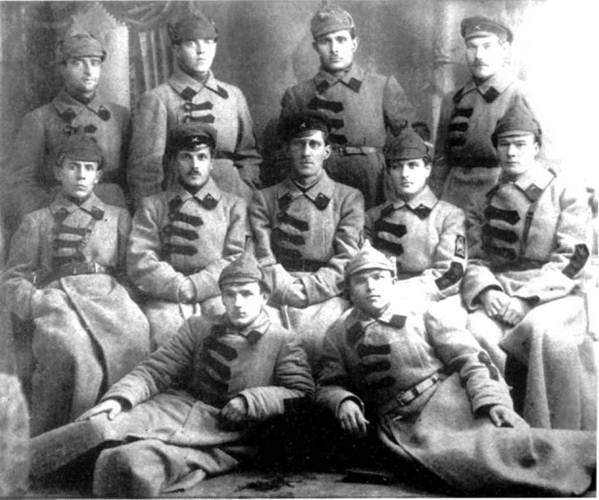 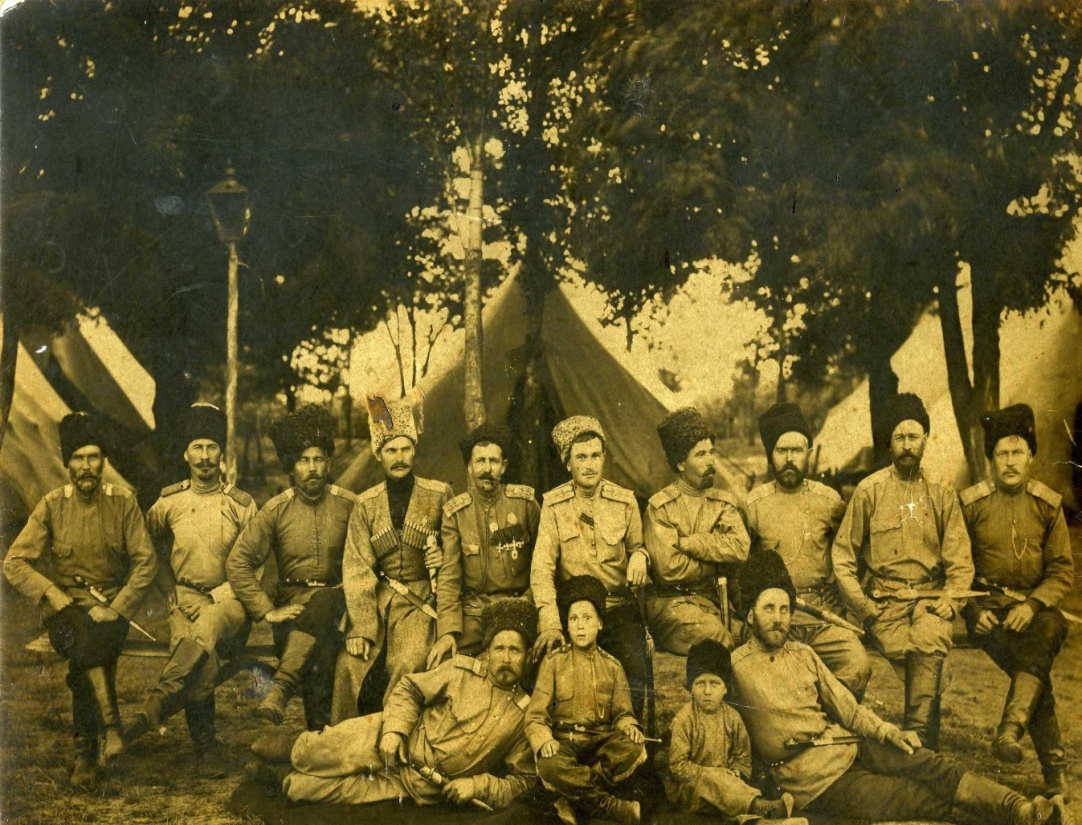 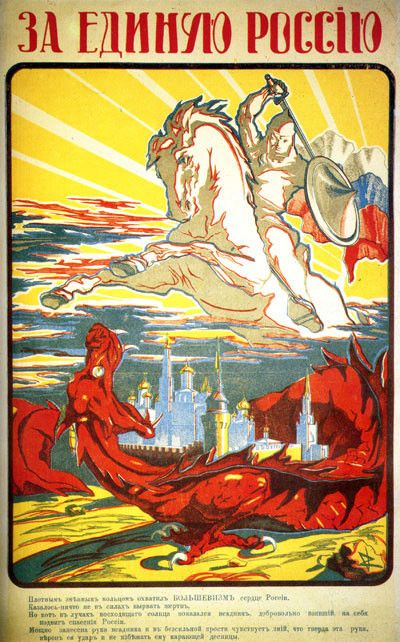 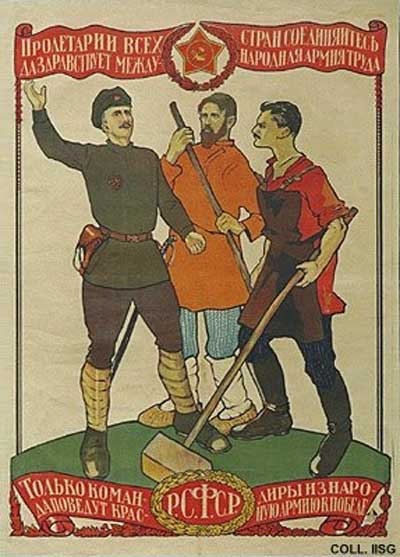 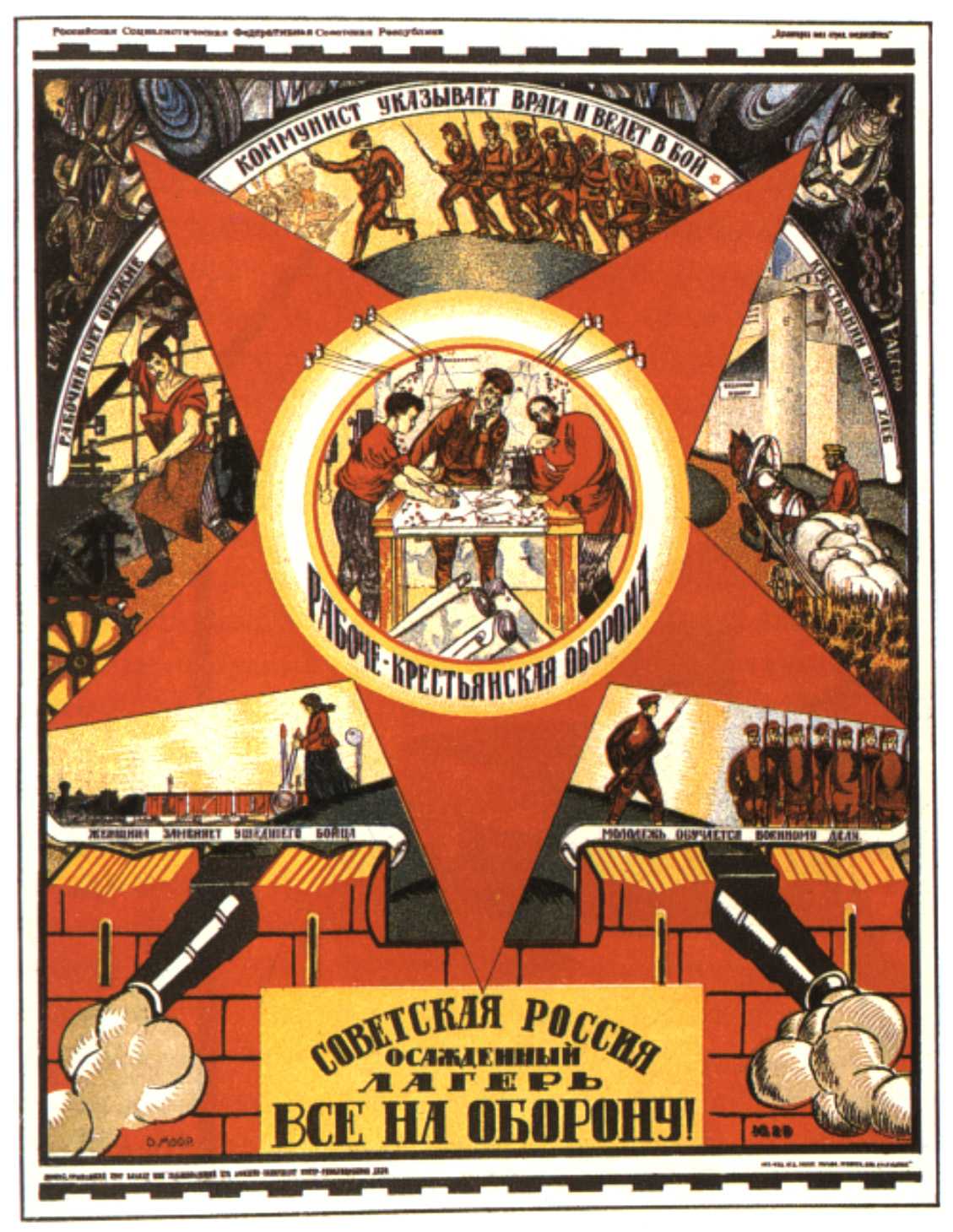 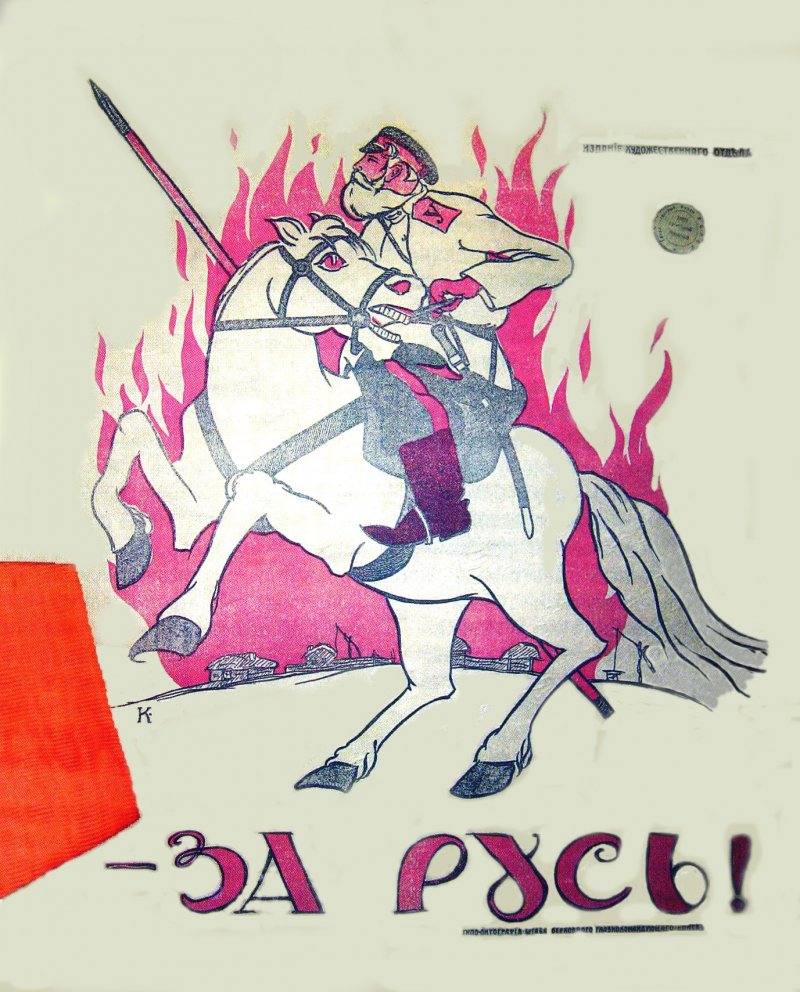 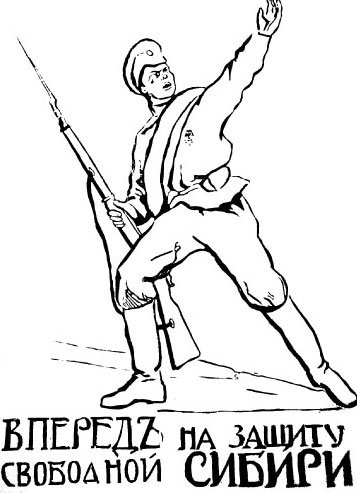 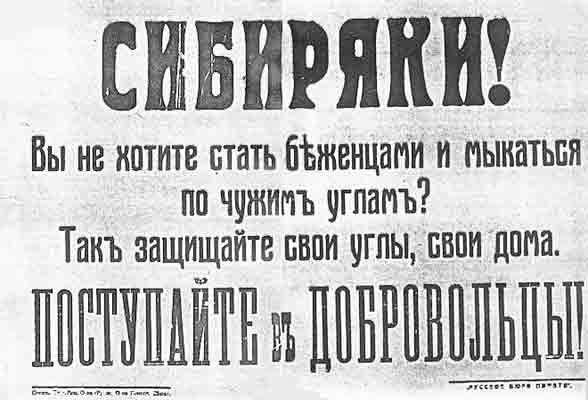 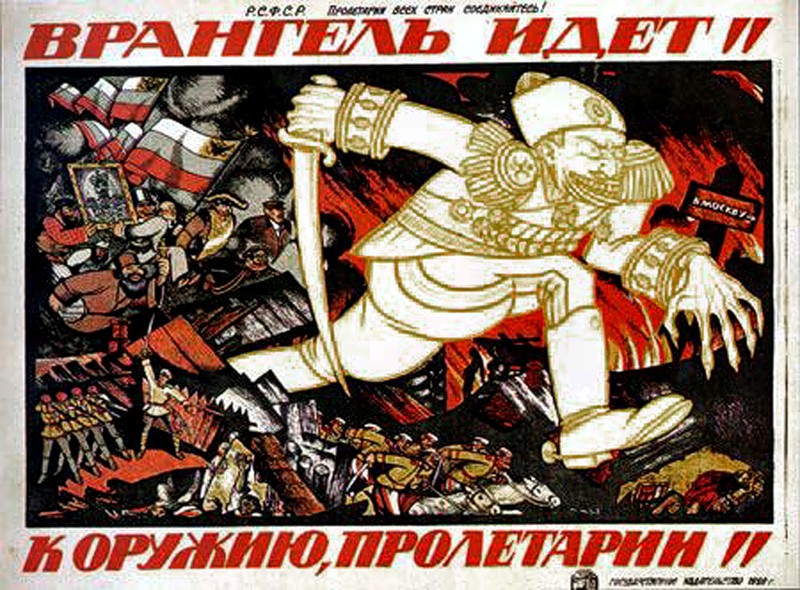 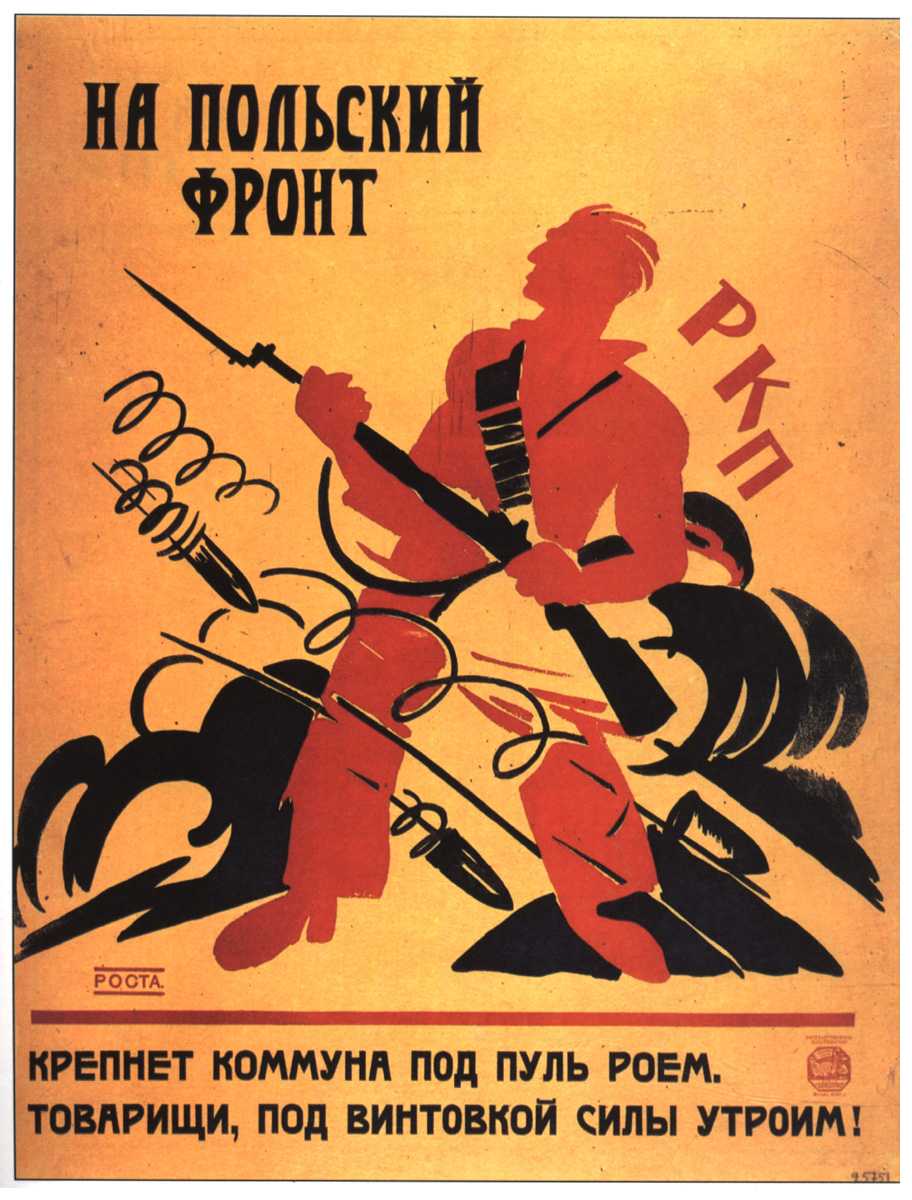 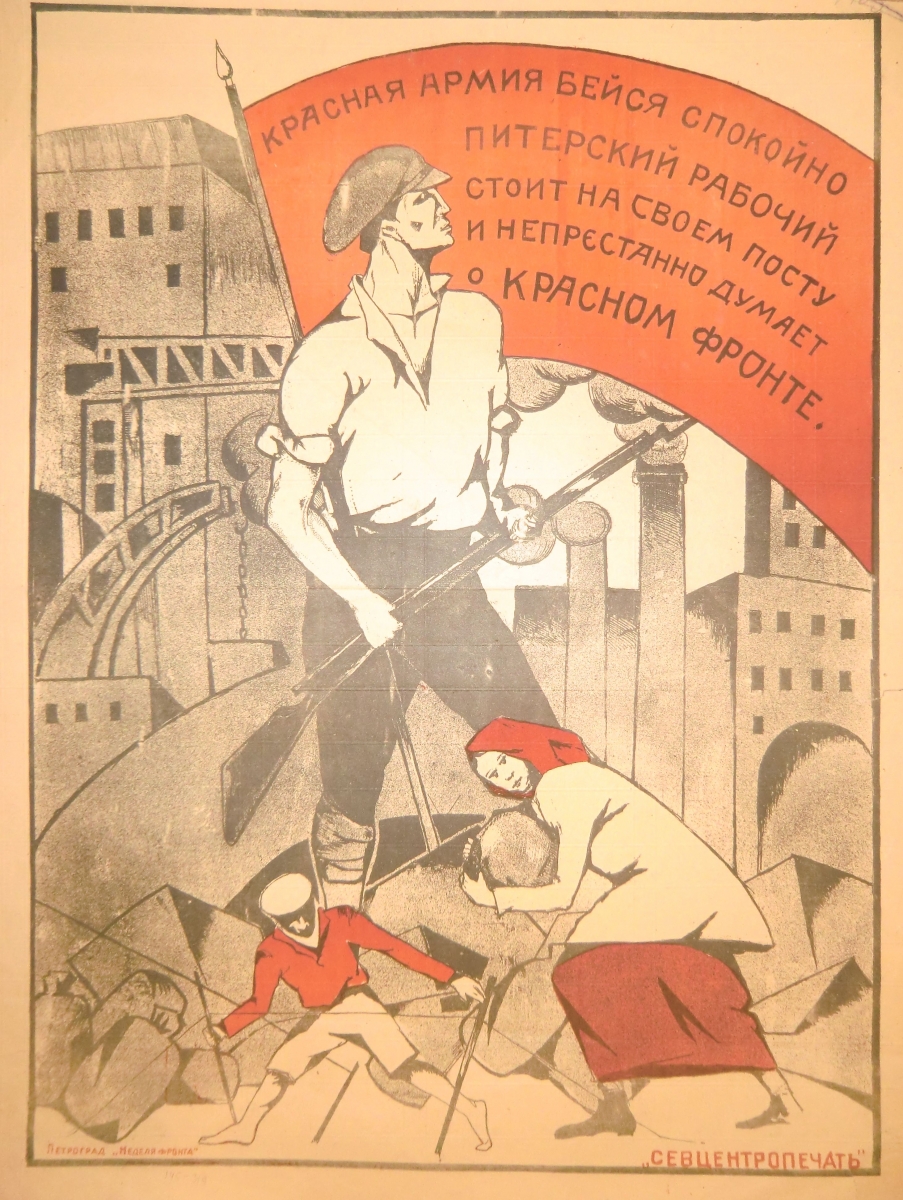 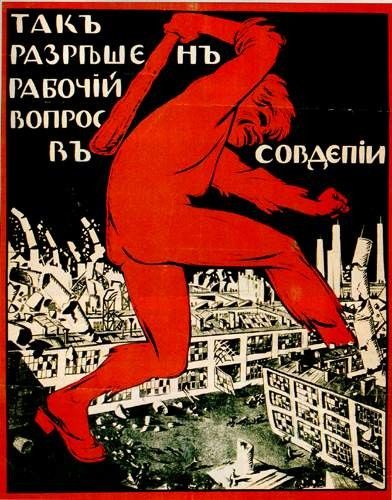